Les mystères de l’Univers
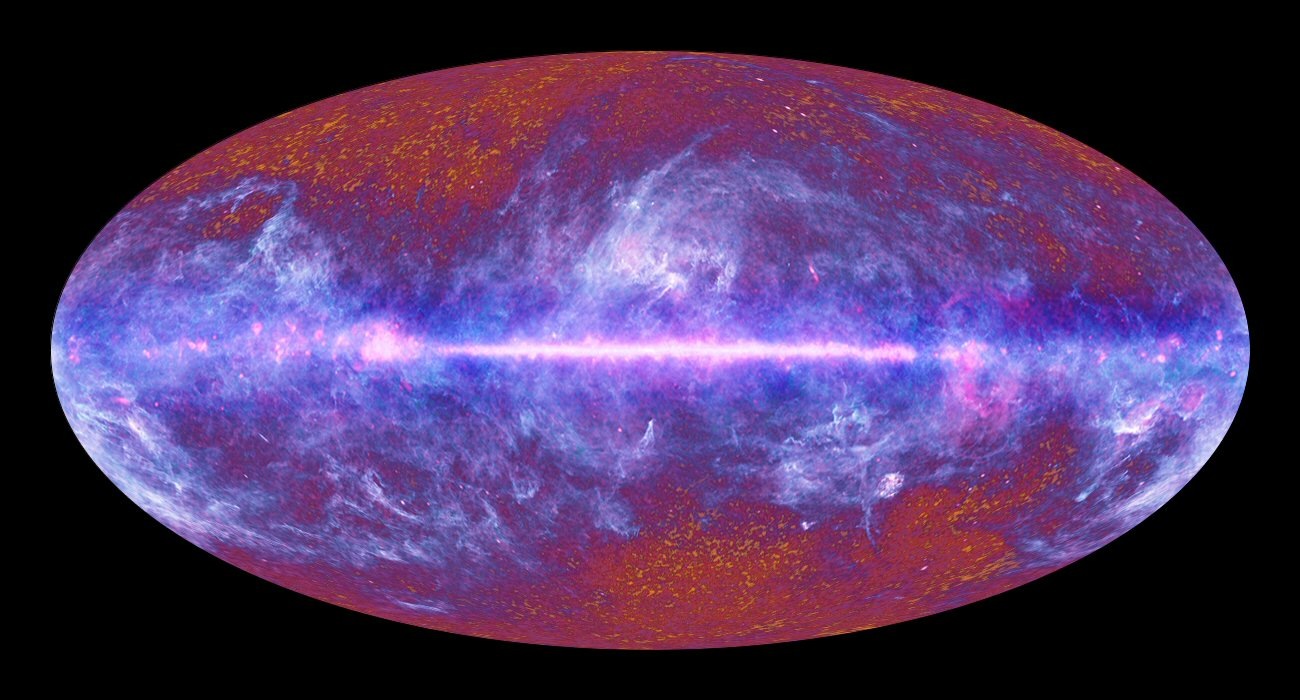 L’état de notre connaissance
On a entrevu ensemble le Modèle Standard (MS) décrivant les interactions entre les particules élémentaires
 Le MS permet d’expliquer toutes les observations effectuées en laboratoire (accélérateurs de particules : actuellement limités à une certaine énergie -> 1013 eV)
L’état de notre connaissance
Plusieurs observations (astronomie & cosmologie), ne trouvent aucune explication dans le cadre du MS :
Pourquoi 3 familles de particules ? 
Pourquoi ont-elles des masses si différentes : e.g. m(t) ~ 105 m(u) ! 
Disparition de l’anti-matière
Matière noire
Énergie noire

Pour certains de ces mystères, nous n’avons encore aucune solution…
 Il faut continuer à effectuer le maximum d’observations  afin de pouvoir, un jour, apporter des réponses à ces mystères !!!
Disparition de l’anti-matière
Big Bang
Matière et anti-matière créées en quantités égales
Disparition de l’anti-matière
Matière et anti-matière créées en quantités égales au début de l’univers
Quelque part au cours de l’évolution de l’univers, l’une (matière) est favorisée
Résultat final : un tout petit peu de matière et beaucoup de photons 


Nbaryons/Nphotons ~ 6x10-10
_
Disparition de l’anti-matière
q + q → 𝛾 𝛾
Matière et anti-matière créées en quantités égales au début de l’univers
CP
Disparition de l’anti-matière
P
C
Petit détour : les symétries
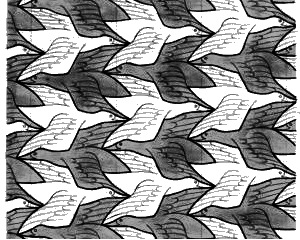 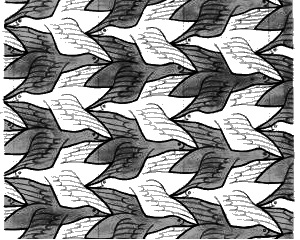 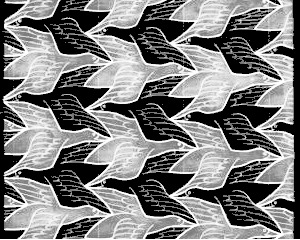 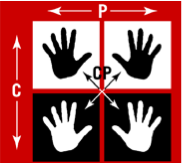 C: charge opposée
P: on regarde dans un miroir
CP
Disparition de l’anti-matière
P
C
Petit détour : les symétries
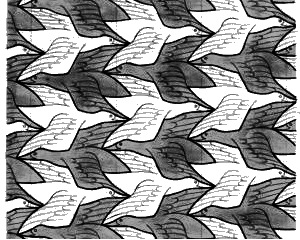 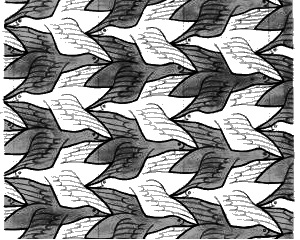 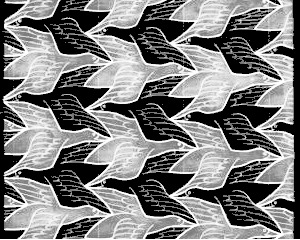 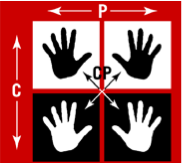 C: charge opposée
P: on regarde dans un miroir
CP légèrement « brisée »
CP
Disparition de l’anti-matière
P
C
Petit détour : les symétries
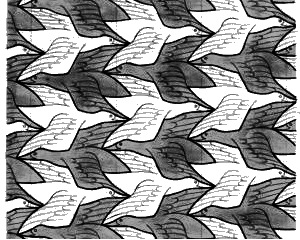 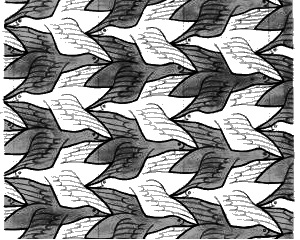 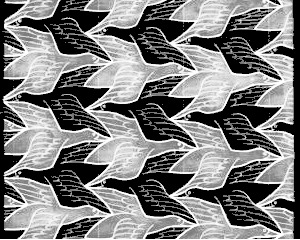 C, P et CP sont conservées par l’interaction électromagnétique et l’interaction forte mais pas par l’interaction faible! 
(idée de Lee et Yang en 1956, montré par Mme Wu en 1957, prix Nobel pour Lee et Yang)

Il existe une asymétrie (légère) entre matière et anti-matière, décrite dans le cadre du MS.

Cette asymétrie ne permet cependant pas d’expliquer la disparition de l’anti-matière :

Il manque encore un facteur 1010 !!!
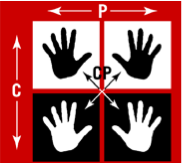 C: charge opposée
P: on regarde dans un miroir
CP légèrement « brisée »
Prédiction à partir de la masse « visible » (matière lumineuse)
Observation
Zwicky (1937)
La matière noire
Vitesse
Rayon galaxie
Courbe de rotation des galaxie :
Existence d’une matière non visible -> matière noire
La matière noire
Existence d’une matière non visible -> matière noire
Quelques candidats :
WIMPS (weakly interacting massive particles)
Objets astrophysiques froids (pas ou peu d’émission de lumière)
Modification des lois de la gravité (MOND)
….
L’énergie noire
On observe que l’univers est en expansion…accélérée !
L’énergie noire
On observe que l’univers est en expansion…accélérée !
L’énergie noire
L’univers est rempli de matière
Gravité : force attractive

Constituant de nature inconnue
Effet répulsif
« Énergie noire »

Bilan énergétique de 
l’univers:
Matière normale :   4%
Matière noire       : 21%
Énergie noire        : 75%
96% qu'on ne connait pas !
Et maintenant…?
De nombreux modèles et théories « au delà du Modèle Standard » sont actuellement disponibles :
Supersymmétrie (SUSY)
Théorie de la gravitation quantique
Théorie à dimensions supplémentaires (cordes)
…

Les recherches continues…
LHCb et les autres expériences du LHC, ainsi qu’un grand nombre d’autres expériences, pourront peut-être apporter des réponses ou des éléments de réponses aux grandes questions qui persistent aujourd’hui en physique
Merci pour votre attention!